Eliminating Obstacles Zoe KingFunding and Projects Manager
Rewriting the Script
In 2015, Diverse Cymru was commissioned by the Welsh Government Creative Industries Sector Team to carry out research and awareness raising into overcoming inequality within the film and TV industries.
The ‘Rewriting the Script’ report makes recommendations that can help to raise awareness of inequality, provide solutions and help individuals and the industry itself to get the information and support needed to realise true equality that better reflects the diversity of Wales.
You can download the report and Executive summary here          
diversecymru.org.uk/diversity-film-tv
Personal Experiences Within the Film and TV Industries
The report and its recommendations were produced following engagement and discussions with individuals, support organisations, funders and the industries. Responses to consultation queries included:
“(I) know a lot of talented actors with learning disabilities who struggle to get cast.”
“I was treated very well in terms of the role, except that there was no understanding the hours were simply not sustainable for me”.
“I was told (off record) that’s just the way it is”.
“I do not currently see myself represented on television”.
“I decided that television production was not for me and left to work in other areas of the industry”.
The Equality Act 2010
The Equality Act 2010  protects people from discrimination in the workplace and in wider society.

There are nine Protected Characteristics in the Act and clear definitions on the different types of discrimination.
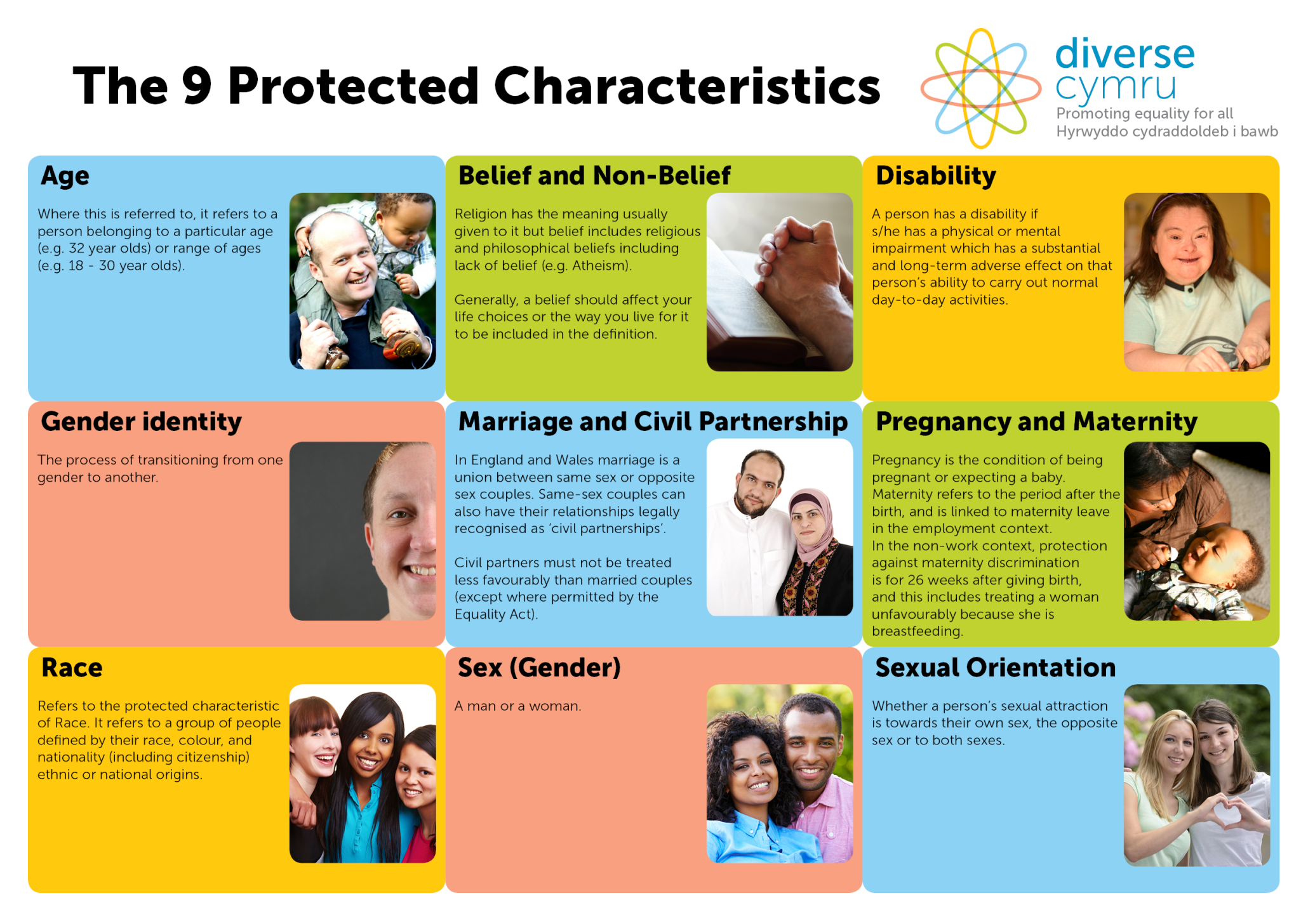 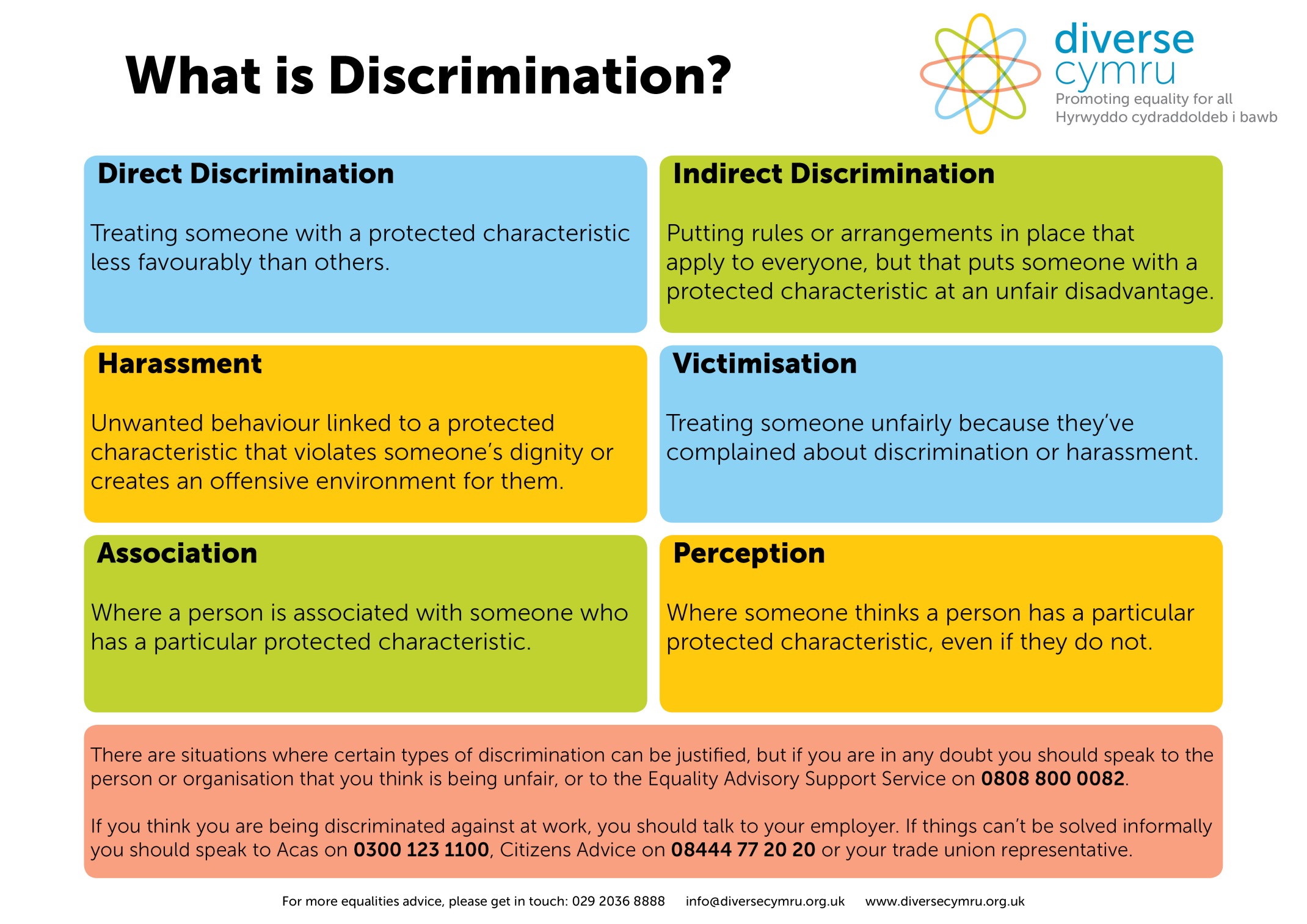 Definition of Disability
The Equality Act 2010 defines disability as:
“A person (P) has a disability if- 
(a) P has a physical or mental impairment, and 
(b) the impairment has a substantial and long-term adverse effect on P's ability to carry out normal day-to-day activities
There are 6 main categories of impairment: 
learning difficulty
physical impairment
sensory impairment
cognitive impairment
mental ill health
long term illness

The Social Model sees impairments as a fact of life.
Models of Disability
There are two key models of disability: the Medical Model of Disability and the Social Model of Disability. 
Each reflects a different understanding of what disability is and the issues people face
The Medical Model of Disability
Defines the medical problems or conditions people have as a disability
Identifies the solutions to the issues surrounding disability as being cures, treatments and care provision
Perceives disability as a deviation from the norm, and assumes that a person’s life is restricted as a direct result of their health condition or illness
Disabled people are expected to overcome disability by changing their attitude, accepting barriers, or seeking additional treatment
Ignores the fact that many disabled people live full, successful and independent lives with few to no medical interventions or even despite them.
The Social Model of Disability
Defines disability as the way society is organised, rather than by a person’s impairment or difference.
Draws a distinction between disability and impairment
Disability is socially constructed and imposed on people who have impairments.
What Does the Act Mean for Employers?
The aim of the duty is to make sure that, as far as is reasonable, a disabled worker or employee has the same access to everything that is involved in doing and keeping a job as a non-disabled person. 

This is a positive and proactive duty to take steps to remove or reduce or prevent the obstacles a disabled worker or a job applicant can face.
What is Meant by Reasonable?
It is about what is practical for your organisation. It depends, among other factors, on the size and nature of the business and on available resources. You will not be required to make adjustments that are not reasonable because they are unaffordable or impractical. 

It is an objective test. You should consider how effective changes will be at avoiding disadvantage and removing barriers, practicality (difficult changes may still be reasonable), cost, your resources and size, and what financial support may be available (e.g. Access to Work). The need to make adjustments must not be a reason to dismiss a worker or not to promote a worker. Adjustments must be considered in relation to every aspect of a worker’s job.
Workshop
In groups, can you consider these four scenarios and try to work out what reasonable adjustments you would make to reduce or prevent the obstacles a disabled worker or a job applicant can face.
Scenario 1
You’ve recruited an actor with a mobility impairment who uses a walking stick.
What might you need to check when choosing locations?
What changes might you need to make to the filming schedule?
What changes might you need to make to script?
Scenario 2
A person with a cognitive impairment has applied to be a camera person. They explain that they have good technical skills and are qualified, but sometimes forget things or need people to explain clearly.
What do you need to consider when arranging to interview the individual?
What changes could you make to the role?
What might other team members need to know?
Scenario 3
A person with a visual impairment has approached you and asked to be part of the set decoration team. They explain that they have a fine art degree and have worked in design in the past.
How might you adapt the set for this individual?
What considerations may be needed in terms of the location?
What support could you offer them?
Scenario 4
A person with depression tells you they want to get into the film industry. They’re happy to do any training, work shadowing or internship needed to get into the industry. They’re currently unemployed and this isn’t helping their mental well-being.
What support could you offer them?
What changes might you need to make to the venue?
What changes might you need to make to their schedule?
How could you help address financial barriers?
Tips
The first thing to remember is that we are all individuals and what works for one person won’t necessary be right for someone else
Always talk to the person involved as they will have the most information on what’s right for them.
Consider the physical accessibility of a location for people in front and behind camera
Consider extra time within schedules for mobility and cognitive reasons
Some minor tasks within job roles can readily be allocated to other team members
You may wish to make use of accessibility aids such as voice activated software or simply use large print
Mentors can offer invaluable support
Flexible approaches to work patterns and allowing for regular breaks can be extremely helpful
It may be possible for individuals to work from home or at an alternative location
Quiet rooms may also be faith rooms (with consultation)
Finally, be creative and flexible in your approach
Thank you

Please visit the Diverse Cymru website for more information on our research in the Sector and for further studies and research into inequalities in the creative industries.
You can also find a list of projects and schemes to support a career in film and TV in Wales.
You can also contact us for more information.

diversecymru.org.uk / zoe.king@diverse.cymru